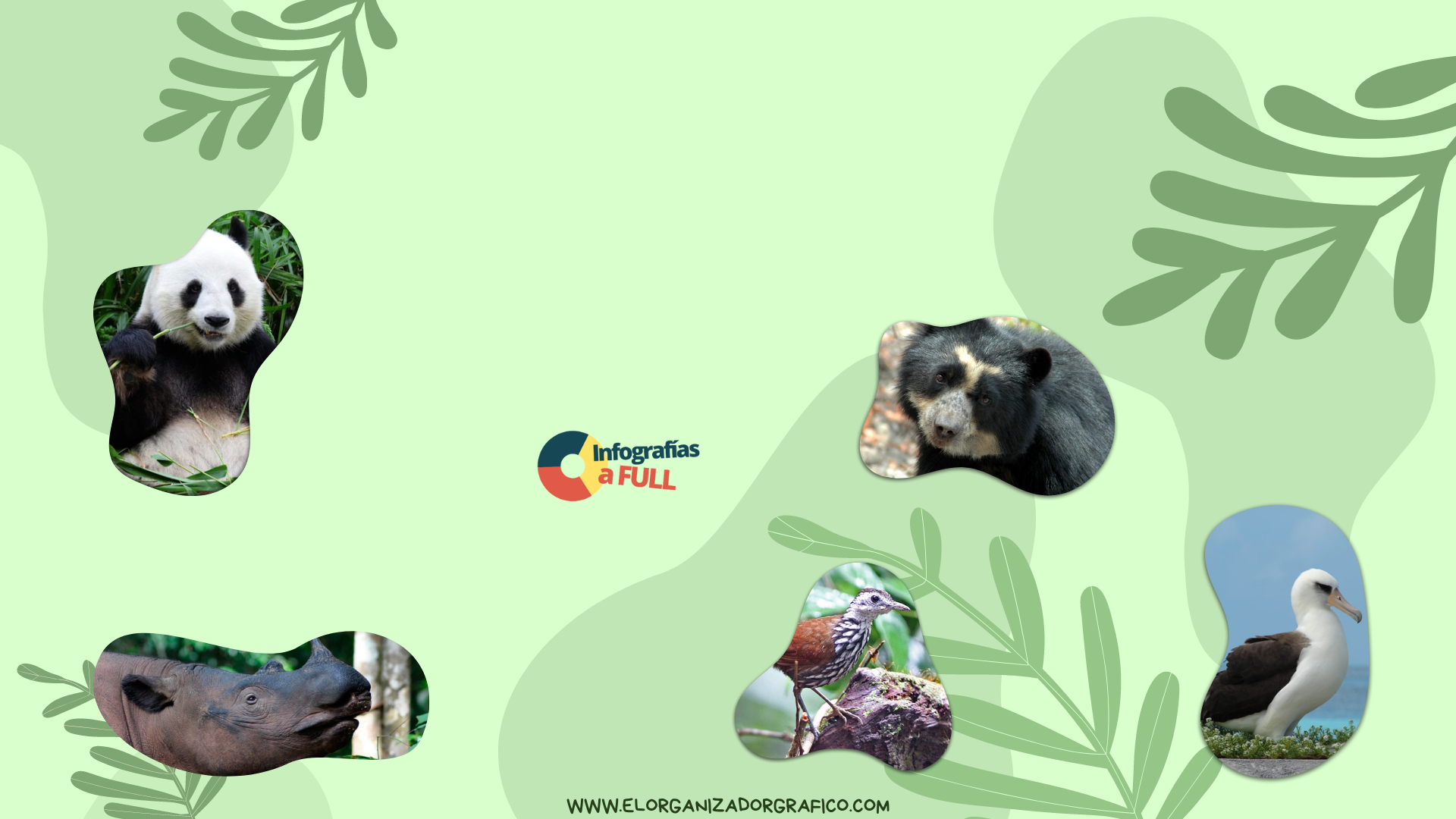 LOS 5 ANIMALES EN PELIGRO DE EXTINCION MAS RAROS
PANDA GIGANTE
OSO DE ANTEOJOS
ALBATROS DE LAYSAN
RINOCERONTE DE SUMATRA
TROGLODITA DE BORNEO